スムーズな育休取得と職場復帰のためのポイント～管理職（上司）向け～
～職場マネジメントについてのポイント～
妊娠前
育休や産後パパ育休を申し出しやすい環境を作るためにも、両立支援制度について事前に周知しておきましょう
妊娠・出産を早めに知らせてもらうことで、育休・産後パパ育休の取得の働きかけや、業務の引継、業務分担などの予定を立てやすくなります

いつ制度利用対象者が生じても業務に支障がないよう、職場マネジメントにより体制を準備しておくことが必要です
業務の棚卸しにより、各業務の必要性等を見直して、職場全体の業務のスリム化を図りましょう
１人で複数の仕事ができるよう教育・訓練を行い、多能工化を進めることで、従業員が不在となっても代わりに業務を行える従業員が育成され、職場内でのサポート力が高まります
妊娠期
男性従業員・女性従業員
女性従業員
妊娠・出産の報告を受けたら、まずは「おめでとう」と笑顔で伝えましょう
妊娠・出産・育児に関して利用可能な制度や社内相談窓口、育児休業給付金や社会保険料免除等について説明しましょう（人事担当から説明してもかまいません）
　　※有期雇用労働者が育休等の対象となるかは、人事担当
        へ相談してください
育休や産後パパ育休のメリットを伝え、育休や産後パパ育休の取得の働きかけを行いましょう
育休や産後パパ育休の取得が人事評価には影響しないことや休業中のフォロ－体制についても説明しましょう
育休や産後パパ育休の取得意向を確認しましょう
休業中の過ごし方や休業後の仕事と育児の両立、中長期的なキャリアプランなどについて話し合いましょう
産前産後休業の取得意向と取得時期や期間等を確認しましょう
「育休復帰支援面談シート」を使い、妊娠中の働き方について体調面で配慮が必要なことや産休までの業務引き継ぎについて話し合いましょう
 「母性健康管理指導事項連絡カード（母健連絡カード）※ 」が提出された場合は、人事担当に報告のうえ、カードの指導内容に従い、時差通勤や休憩時間の延長等の措置を講じましょう
軽易業務への転換や時間外労働等の制限の請求があった場合は、措置を講じましょう
※「母性健康管理指導事項連絡カード（母健連絡カード）」は、主治医等が行った指導事項の内容を女性労働者から事業主へ伝えるのに役立つカードです
https://www.mhlw.go.jp/www2/topics/seido/josei/hourei/20000401-25-1.htm
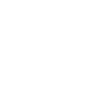 育休や産後パパ育休の申出を受けたら・・・
産後パパ育休
育休（男性従業員・女性従業員）
育休の申出期限は原則休業開始予定日の１か月前までであることから、妊娠期に育休の申出を受けることもあります育休は、出産した女性従業員の場合は早くて産後休業終了後からとなります
育休の取得申出を受けた場合、「育休復帰支援面談シート」を使い、取得期間及び取得回数の意向を確認しましょう
人事担当から、休業期間、休業中の賃金等の取扱い、休業後の労働条件等について記載した取扱通知書を受け取り、制度利用対象者に説明してください
産後パパ育休の申出期限は原則休業開始予定日の２週間前まで（労使協定締結の場合は２週間超から１か月以内で労使協定で定める期限）です
産後パパ育休の取得申出を受けた場合、 「育休復帰支援面談シート」を使い、取得期間及び取得回数の意向を確認しましょう
労使協定を締結し、産後パパ育休中に就業可としている場合、働き方の話し合いをしましょう
人事担当から、休業期間、休業中の賃金等の取扱い、休業後の労働条件等について記載した取扱通知書を受け取り、制度利用対象者に説明してください
出産・
産後期
育休・産後パパ育休の申出が産前産後休業期間中に行われることもあります
産前休業は、女性労働者が請求した場合に就業させてはならない期間（６週間、多胎妊娠の場合は14週間）です
産後休業は、請求の有無にかかわらず女性労働者を就業させてはならない期間（８週間、但し、　６週間を経過した後は労働者本人が請求し、医師が支障ないと認めた業務に就かせることは可能）です
育休期
制度対象者と定期的に連絡を取り、育休・産後パパ育休中も会社や職場の状況等について必要な情報提供を行いましょう
制度対象者に対して保育所の確保等を含め、復職に向けた準備を促すとともに、職場側も制度対象者の復職に備えましょう
「育休復帰支援面談シート」を使い、復帰後の働き方の意向について確認して、仕事と子育ての両立に対する不安を解消してあげましょう
勤務時間帯や残業など、これまでと同じ働き方ができるかどうか確認し、周囲の労働者に対しても説明を行いましょう
育休・産後パパ育休後に短時間勤務や所定外労働の制限等の利用希望を把握した場合、所定の期限までに手続きをするよう説明しましょう
保育所に入れない場合等の支援
子どもが１歳に達する時点で保育所に入れないなどの場合、子どもが１歳６か月に達する日まで育休を取得することができます（※同様の条件で１歳６か月から２歳までの取得可）取得するためには、休業開始予定日によって２週間～１か月前までに申し出てもらうことが必要です
1歳以降に育休を取得する場合、育休開始日や取得期間の意向確認をしましょう
復職
仕事と育児の両立が思い通りに進んでいるか、今後の支援制度の利用方法を含めた働き方について確認します
また、周囲の従業員に対して、業務の偏りが生じていないかを確認し、必要に応じて業務分担の調整を行います
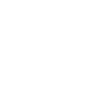 ～職場マネジメントについてのポイント～
妊娠・出産の申出をしたこと、育児休業・産後パパ育休の申出・取得をしたこと等を理由に、事業主が解雇や退職強要、正社員からパートへの契約変更等の不利益な取り扱いを行うことは禁止されています
　また、事業主には、上司や同僚からのハラスメントを防止する措置を講じることが義務付けられています

ハラスメントの典型例
・育児休業の取得について上司に相談したら「男のくせに育児休業を取るなんてあり得ない」と言われ、取得を諦めざるを得なかった
・産後パパ育休の取得を周囲に伝えたら、同僚から「迷惑だ。自分なら取得しない。あなたもそうすべき。」と言われ苦痛に感じた
法律で定められている主な仕事と育児の両立制度・措置
※育児時間は労働基準法、その他は育児・介護休業法